Химия
10
класс
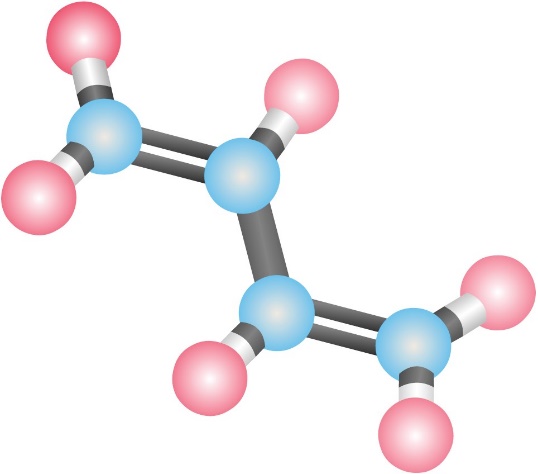 Тема: 
Алкадиены
Алкадиены
Алкадиены -  ациклические углеводороды, содержащие в молекуле, помимо одинарных связей, две двойные связи между атомами углерода и соответствующие общей формуле: 

CnH2n-2
Алкадиены
Алкадиены, у которых две двойные связи разделены более, чем  одной простой связью
Диеновые углеводороды, в молекулах которых двойные связи разделены простой (одинарной) связью.
с сопряжёнными или 
конъюгированными 
двойными связями
с изолированными 
 двойными связями :
СН2=СН- СН2-СН2-СН=СН2
СН2=СН- СН=СН2
гексадиен-1,5
бутадиен- 1,3
с кумулированными  или 
алленовыми 
двойными связями
дивинил
Соединения, у которых две двойные связи находятся у одного атома углерода
СН2=С=СН2
пропадиен или  аллен
- CH
CH2
= CH
= CH – СН3
CH2
= CH2
- CH
= CH
- CH
= С
CH2
= CH2
CH3
CH2
- CH
= CH2
- CH2
= CH
Гомологический ряд и  номенклатура
C4H6
бутадиен-1,3
дивинил
C5H8
пентадиен-1,3
2-метилбутадиен-1,3
изопрен
пентадиен-1,4
- CH3
- CH2
CH2
CH
= CH2
- CH
= CH
≡ C
Виды изомерии
1. Структурная:
углеродной цепи;
положения кратной связи;
2. Межклассовая
CnH2n-2
алкины
алкадиены
бутин-1
бутадиен-1,3
Физические свойства
В обычных условиях пропандиен – 1,2, бутадиен – 1,3 – газы, 
2 – метилбутадиен – 1,3 – летучая жидкость. 
Алкадиены с изолированными двойными связями – жидкости. 
Высшие диены – твёрдые вещества.
CH3
CH3
CH2
CH2
= CH
= CH
= CH2
= CH2
CH2
CH2
CH
CH
2
Н2
Zn
2
CH2
CH2
CH
CH
Cl
Cl
Cl
Cl
ZnCl2
2
Способы получения
1) Дегидрирование алканов
Cr2O3,t
+
2) Дегалогенирование тетрагалогеналканов
+
+
= CH
= CH
= CH2
= CH2
CH2
CH2
CH
CH
Н2О
2
2
Н2О
H
H
H
H
H
H
C
C
H
H
C
C
H
OH
H
OH
2
CH3
CH2OH
Реакция Лебедева – промышленный способ получения
Al2O3, Cr2O3
+
ZnO, t
+
+
Н2
Внутримолекулярная дегидратация с одновременным межмолекулярным дегидрированием
Al2O3, Cr2O3, ZnO, t
Н2
+
+
Химические свойства
1. Галогенирование -  присоединение брома происходит в 1,4 –положение или в 1,2 –положение.
                                                   
CH2 = CH – CH = CH2 + Br2        CH2 – CH – CH = CH2
                                                     
		                Br       Br          
(1,2 – присоединение) 

CH2 = CH – CH = CH2 + Br2        CH2 – CH = CH – CH2  
                                                     
		
                                                                     (1,4 – присоединение)
Br                        Br
Химические свойства
3. Гидрирование
CH2 = CH – CH = CH2 + 2Н2          CH3 – CH2 – CH2 – CH3
                                                    
4. Горение
	        CnH2n +        O2           CO2 +    H2O
2. Галогенирование
CH2 = CH – CH = CH2 + 2Br2          CH2 – CH – CH – CH2
Br        Br     Br       Br
n
n
1,5n
6
C3H6    +      O2           CO2 +    H2O
6
2
9
= CH
= CH2
CH2
CH
=CH
CH2
CH2
CH
=C
CH2
CH
=CH2
CH3
=CH
CH2
CH2
C
CH3
Реакция полимеризация
)
(
n
n
бутадиеновый каучук
n
(
)
n
изопрен
изопреновый каучук
Задания для самостоятельного решения:
Прочитайте §14
Выполните № 2,3,4 на стр. 56
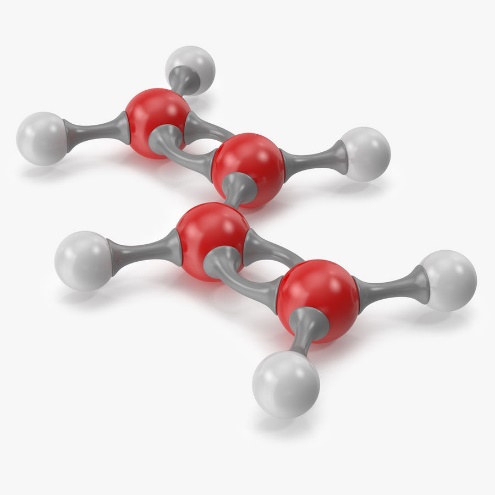